В школу мы пришли учиться,
В жизни это пригодится!
Тот, кто хочет много знать,
Должен сам все постигать!
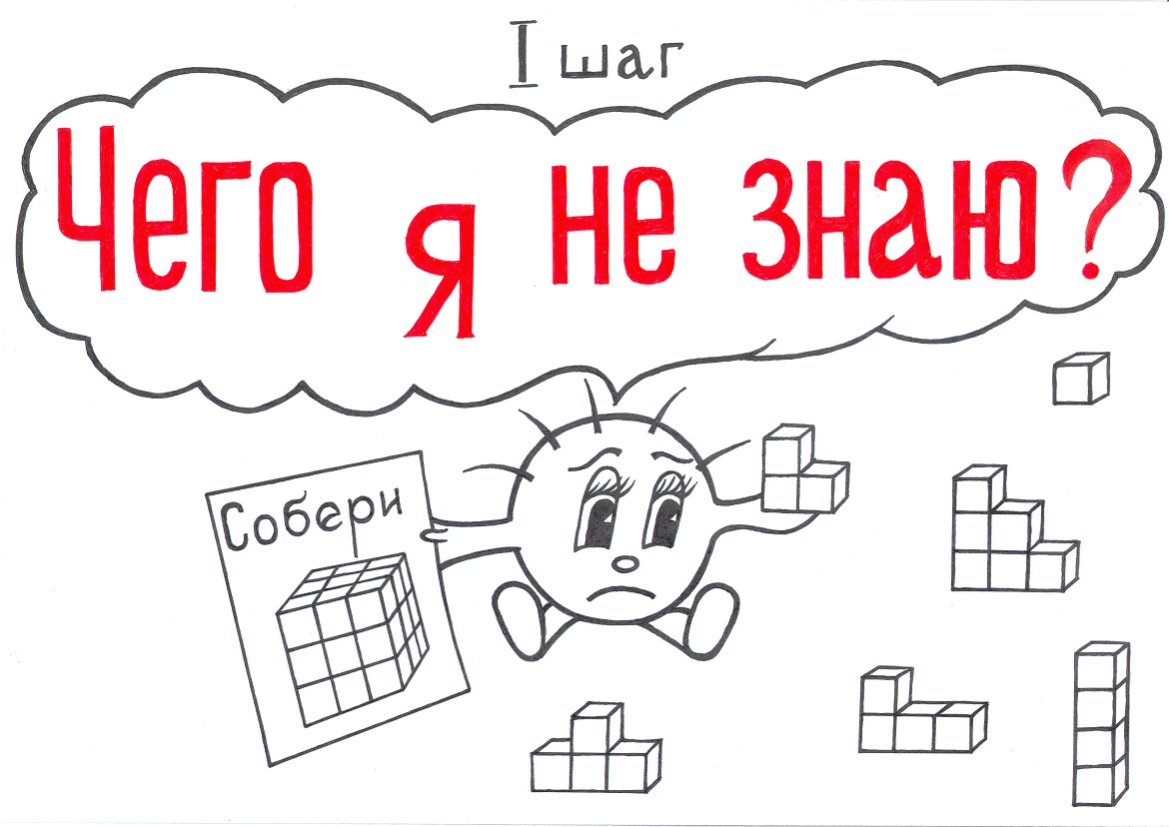 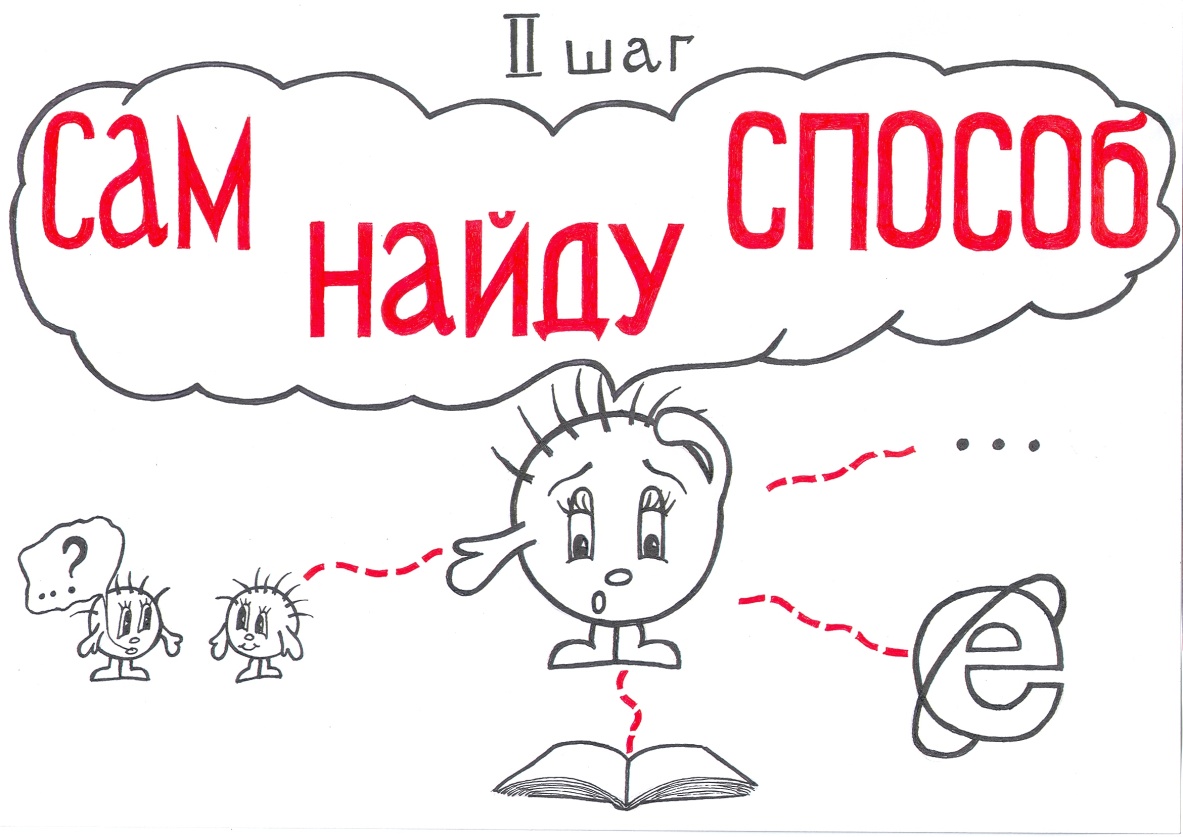 Путаница
Сравни
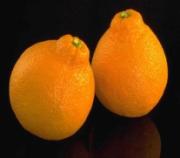 по цвету                         яблоко
    лимон            по размеру
    тыква             по форме
                            по величине
                            по вкусу                        малина
                            по зрелости
бананы
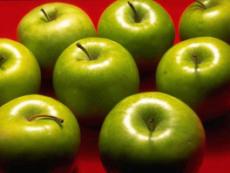 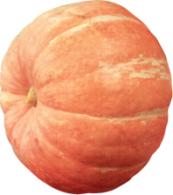 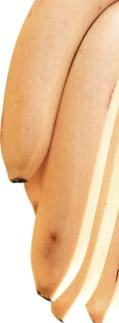 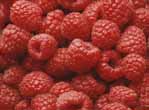 С помощью имен прилагательных можно описать у существительных величину, форму, вкус и т.д.
Опиши себя
Я…
Имя прилагательное  в предложении связано с именем существительным.
ВЫ МОЛОДЦЫ!
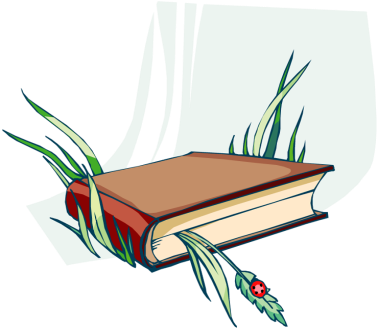 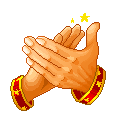